Модель комплексного психолого-медико-педагогического сопровождения детей с ОВЗ
Муниципального бюджетного дошкольного образовательного учреждения 
«Детский сад № 5 «Аленка» комбинированного вида»
2014г.
Контингент воспитанников с ОВЗ
МБДОУ посещают 50 детей с ОВЗ
Кадровое обеспечение
педагогов  из них:  2 учителя – дефектолога, 2 учителя – логопеда, 1 педагог – психолог,  2 музыкальных руководителя.
 Образовательный уровень педагогов
 











42% педагогов – имеют специальное  коррекционное образование или курсы переподготовки, либо курсы повышения квалификации.
«Организация безбарьерной развивающей предметно-пространственной среды для детей с ОВЗ»
Для детей с нарушением зрения
Групповые помещения: подбор мебели для организации питания и ОД, зрительные траектории и тренажеры центры коррекции
Для детей с нарушением ОДА
Групповое помещение: подбор мебели для организации питания и ОД,  на пути движения нет острых углов, имеются напольные валики, подушки, центры коррекции
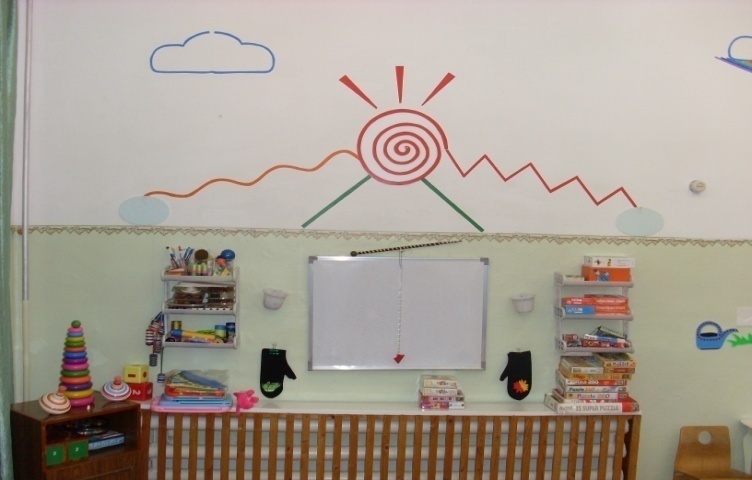 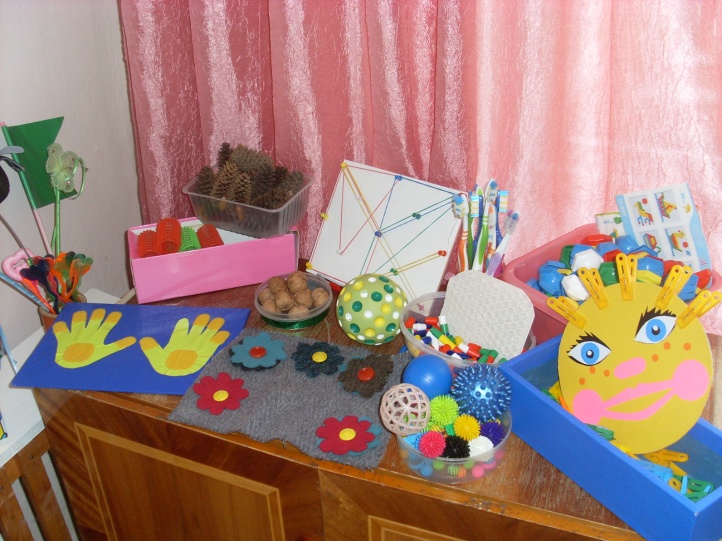 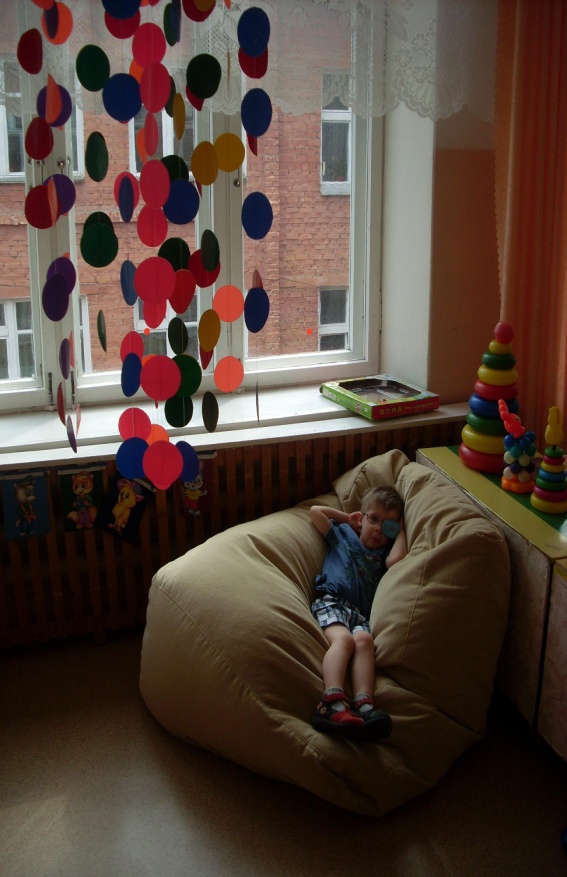 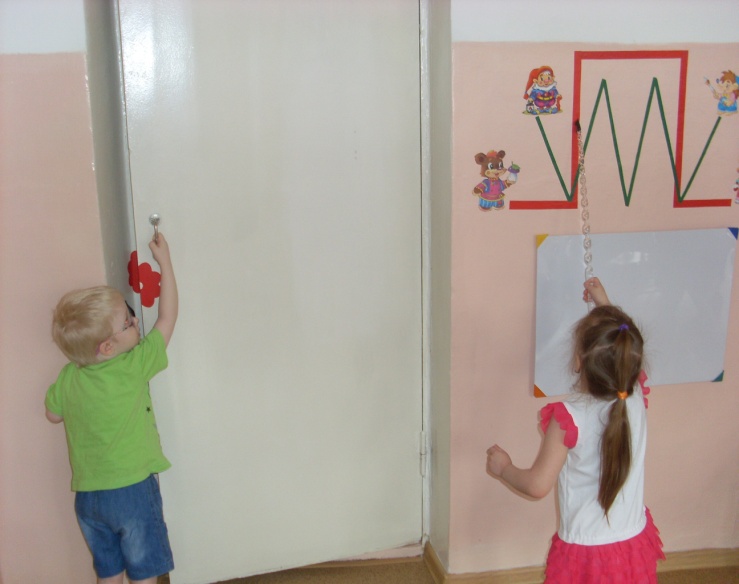 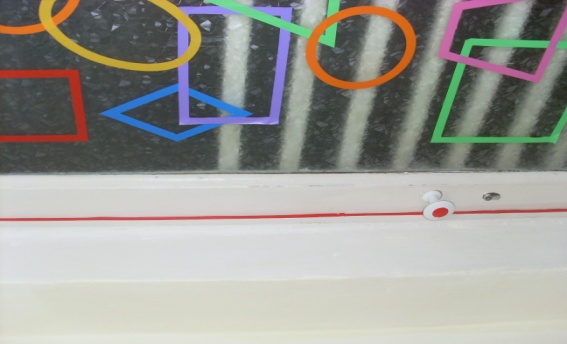 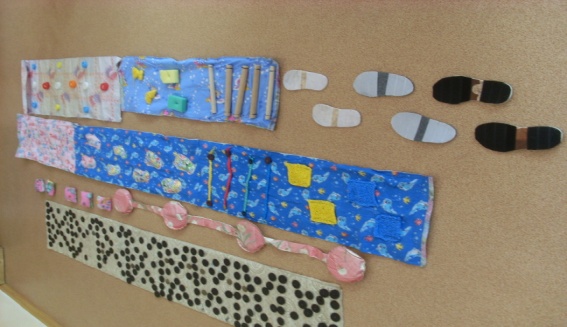 Сенсорная комната
Кабинеты специалистов
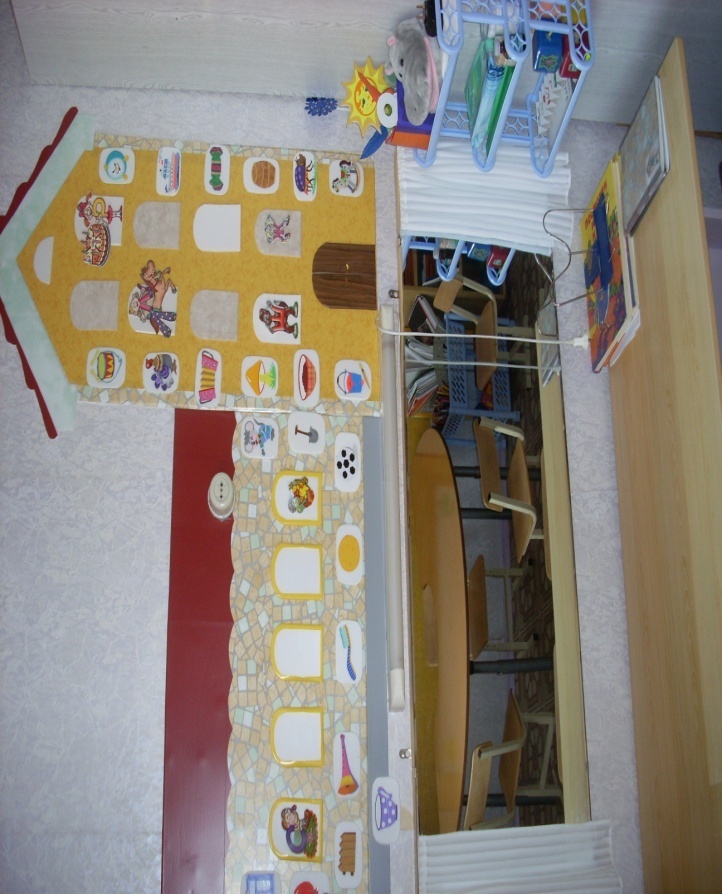 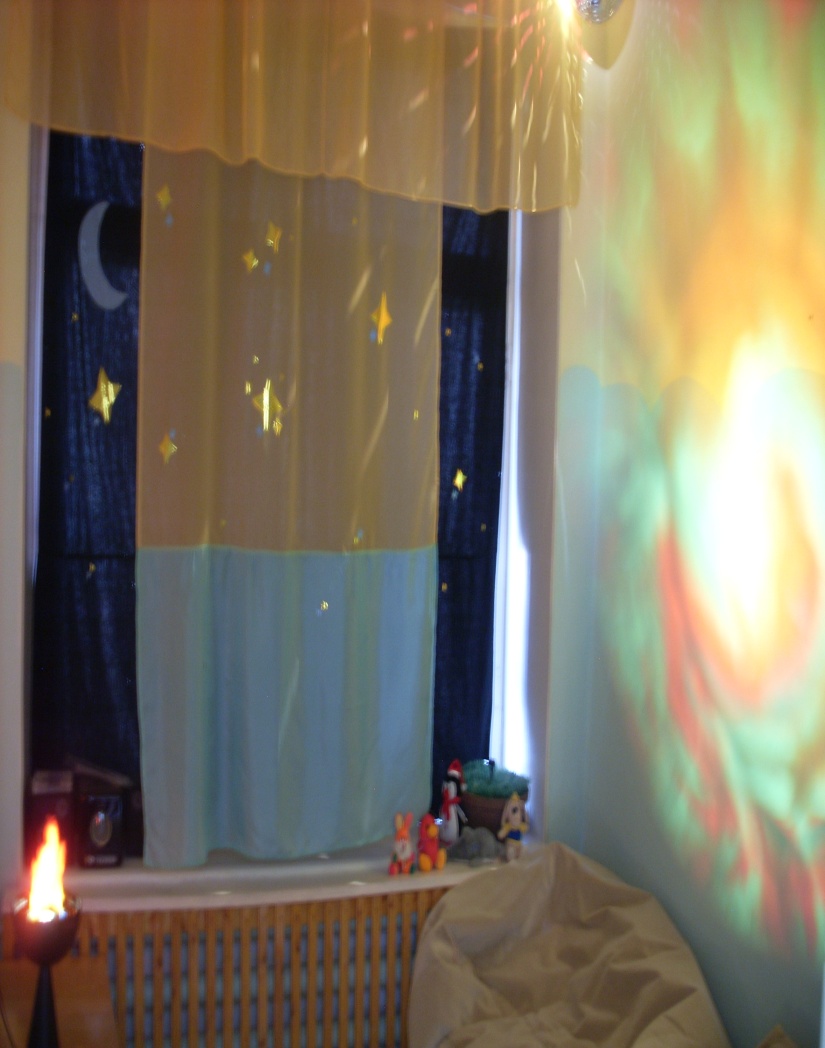 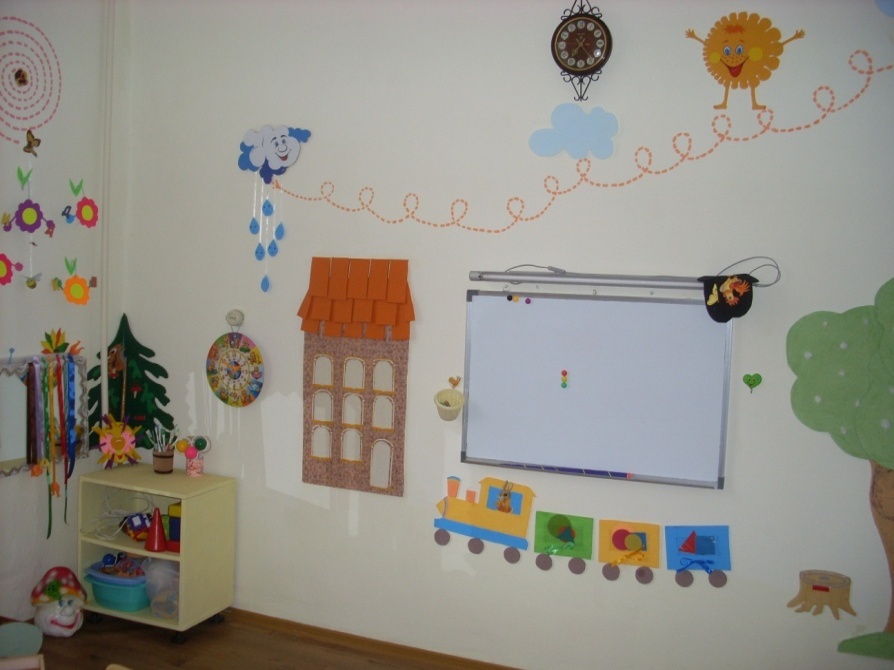 «Организация психолого-медико-педагогического сопровождения детей с ОВЗ» Предварительный этапЗадача: анализ медико-социальной ситуации развития ребенка с ОВЗ
Результат: определена направленность группы для ребенка с ОВЗ, определены основные направления сотрудничества с родителями
Диагностический этап
Задача: организовать комплексную психолого-педагогическую диагностику для проведения коррекции развития детей с ОВЗ









Результат: заполнены протоколы обследования, вынесены заключения педагогами и специалистами
Проектировочный этап
Задача: определить стратегию сопровождения воспитанников с ОВЗ











Результат: на 100% детей с ОВЗ разработаны ИКРП
Деятельностный этап Задача: организовать образовательный процесс и коррекционно-развивающую работу с учетом индивидуальных образовательных потребностей детей с ОВЗ
Специалисты ПМПк
КРР учителя-логопеда с детьми с Н/З  и с нарушением ОДА
- Фронтальные занятия по логопедической ритмике 
- Индивидуальные занятия по коррекции звукопроизношения и развитию фонемотического восприятия  
- Подгрупповые занятия по развитию связной речи детей
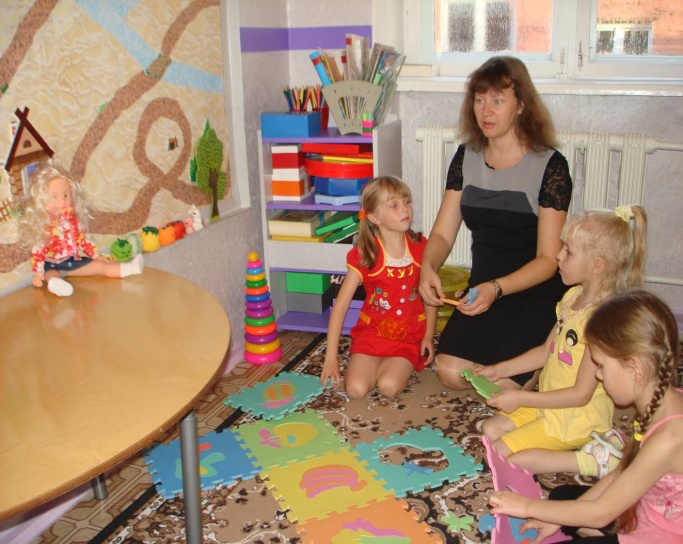 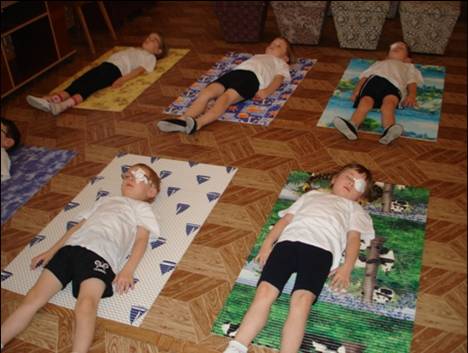 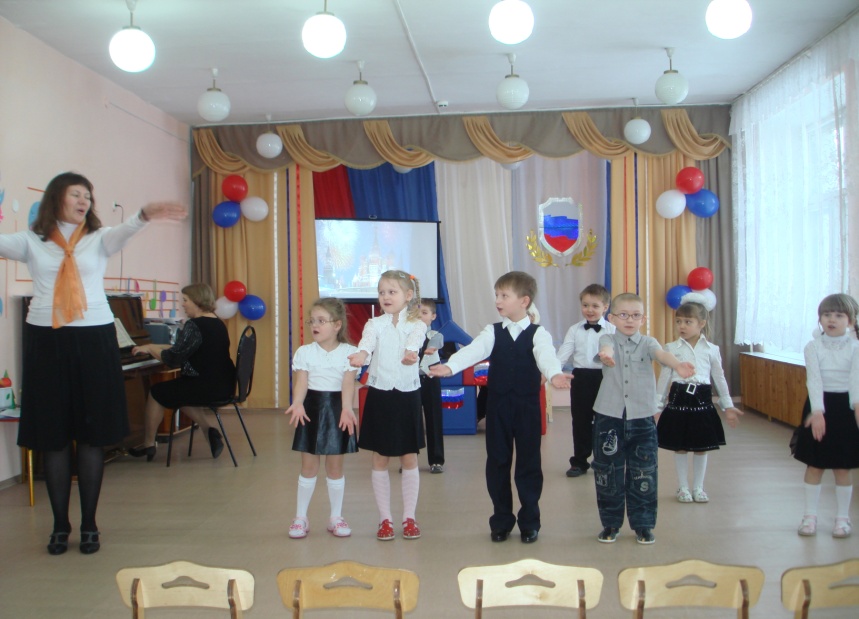 КРР учителя-дефектолога с детьми с Н/З 
Индивидуальные занятия
Подгрупповые занятия
с детьми с ОДА
- индивидуальные занятия по развитию познавательной деятельности (сенсорика,  ориентировка, социально-бытовая ориентировка)
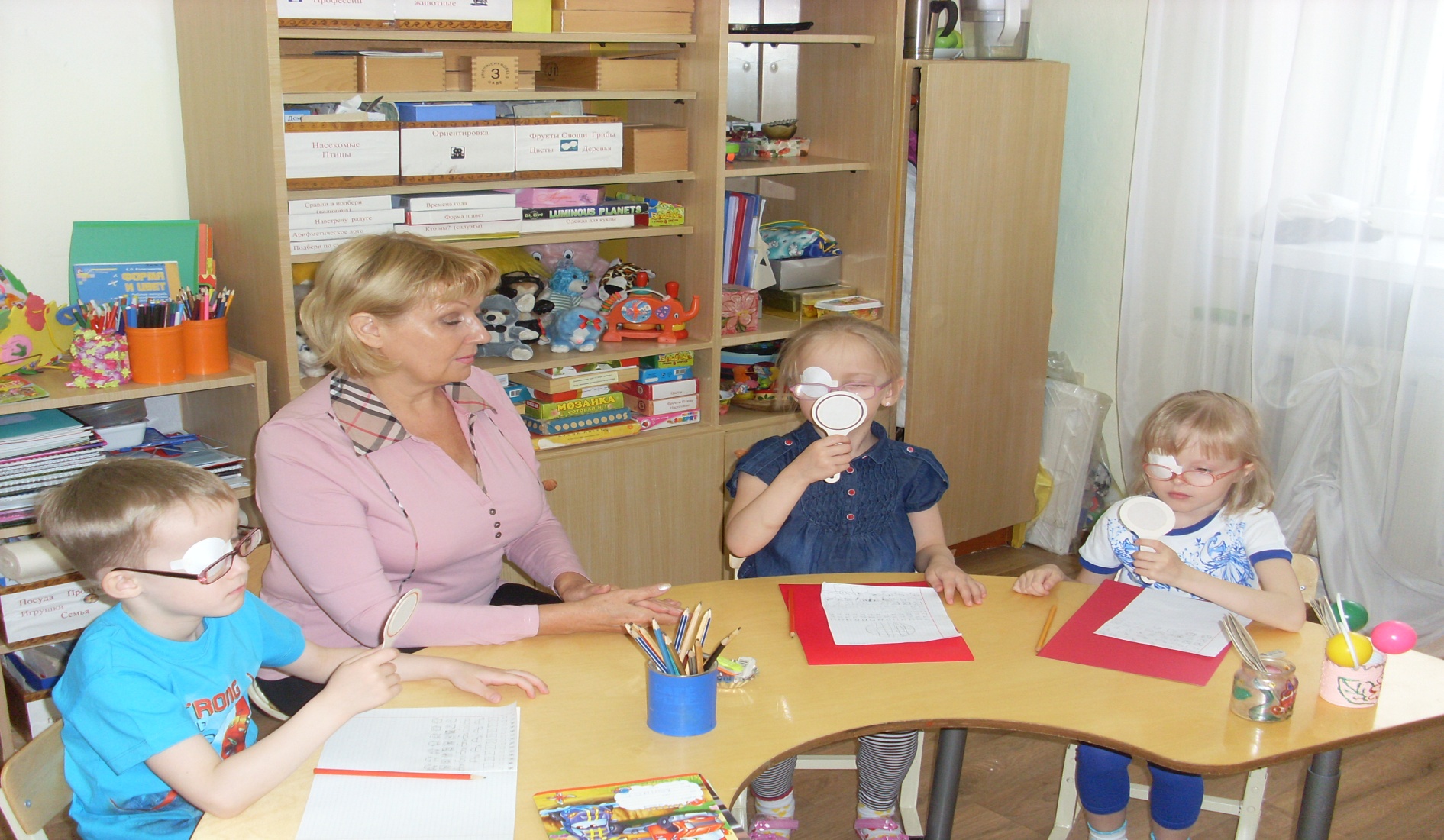 Педагог-психолог
- Фронтальные и подгрупповые занятия по развитию психических процессов
- Индивидуальные занятия  в сенсорной комнате по снятию эмоционального напряжения
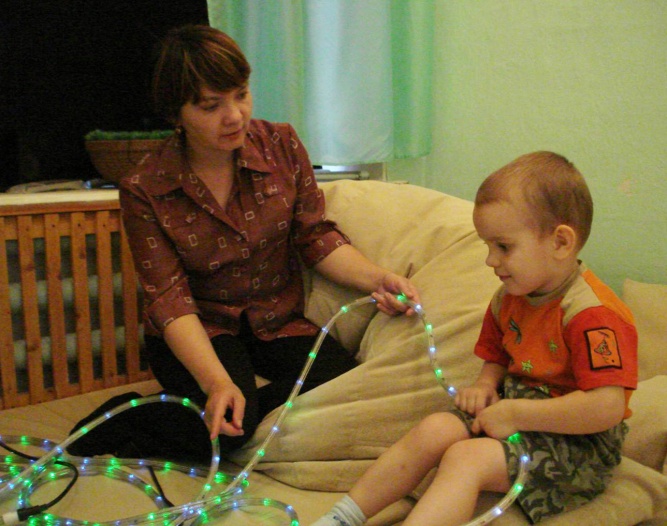 Воспитатели
Реализация: 
образовательной программы МБДОУ
календарно-тематического плана
ИКРП
КРР с детьми с нарушением зрения 
По повышению остроты зрения
Развитие зрительного восприятия
Развитие ориентировочных навыков
Развитие социально бытовой ориентировки
Развитие мелкой моторики
 Развитие зрительных мышц глаза
Объединение детей с ОВЗ и нормально развивающихся сверстников через:
Кружковую деятельность
Традиционные события
КРР с детьми с нарушением ОДА
Развитие мелкой и общей моторики
Развитие координации движения
 Развитие артикуляционного аппарата
 Расширение словаря
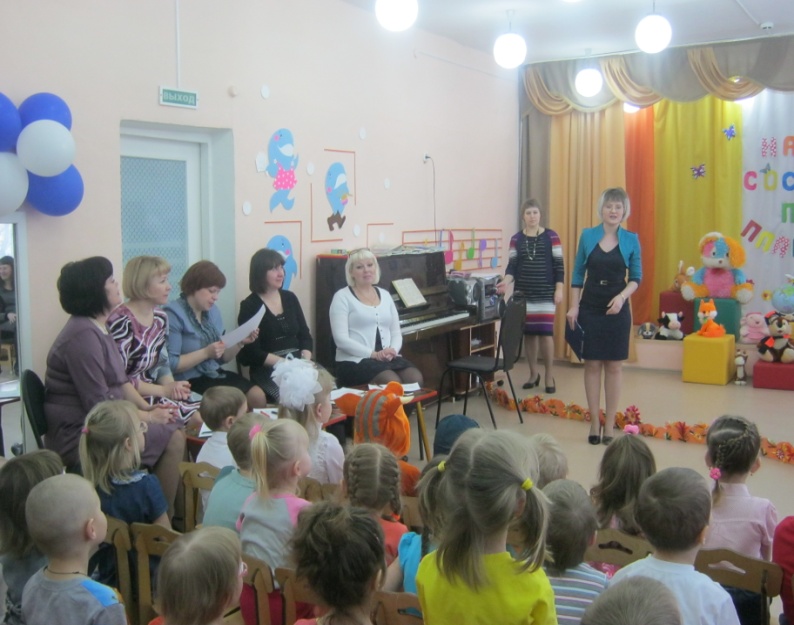 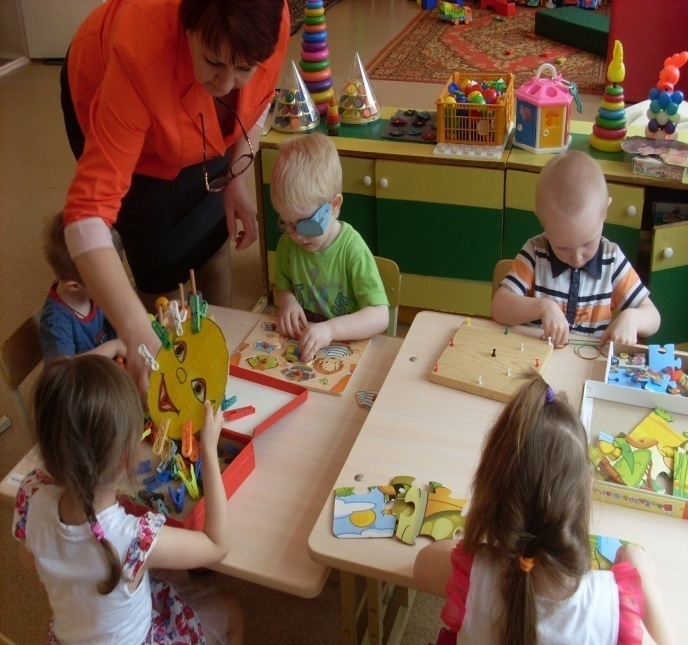 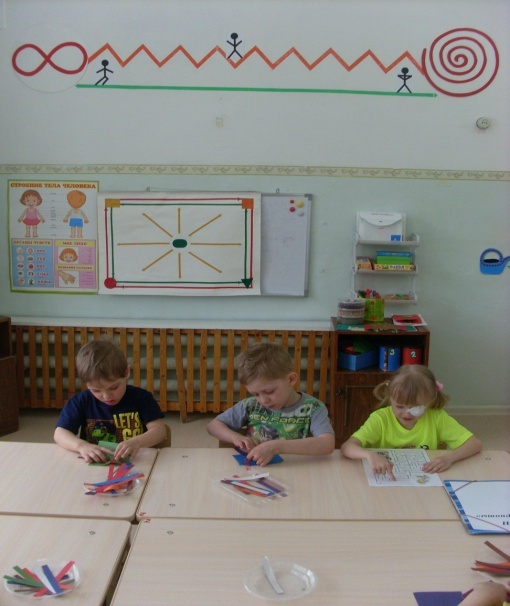 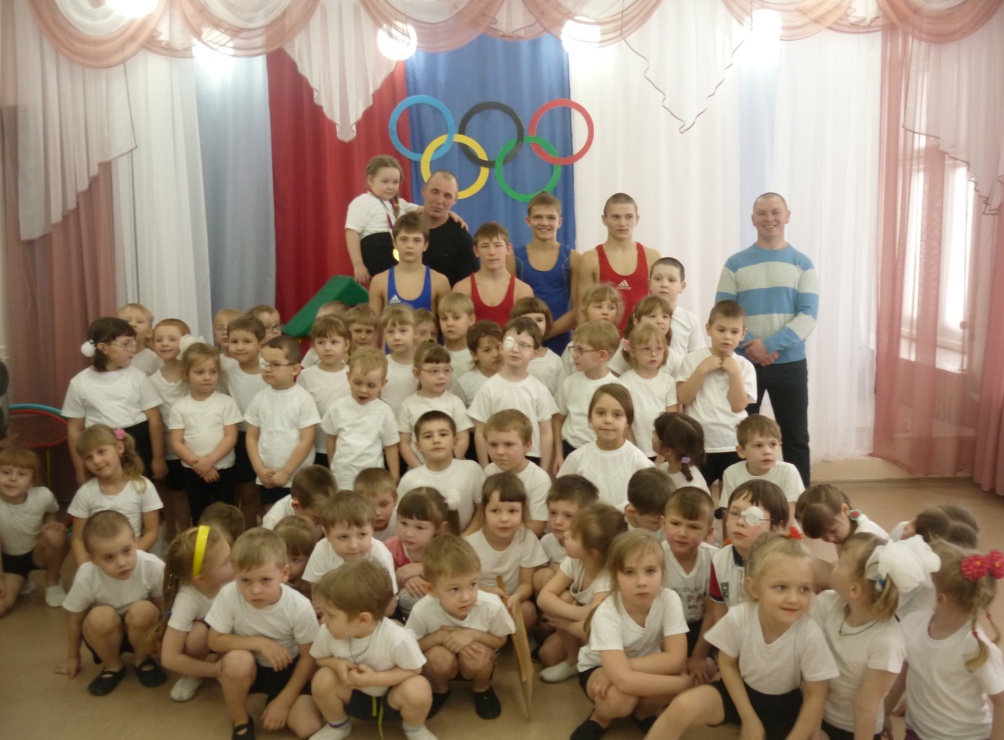 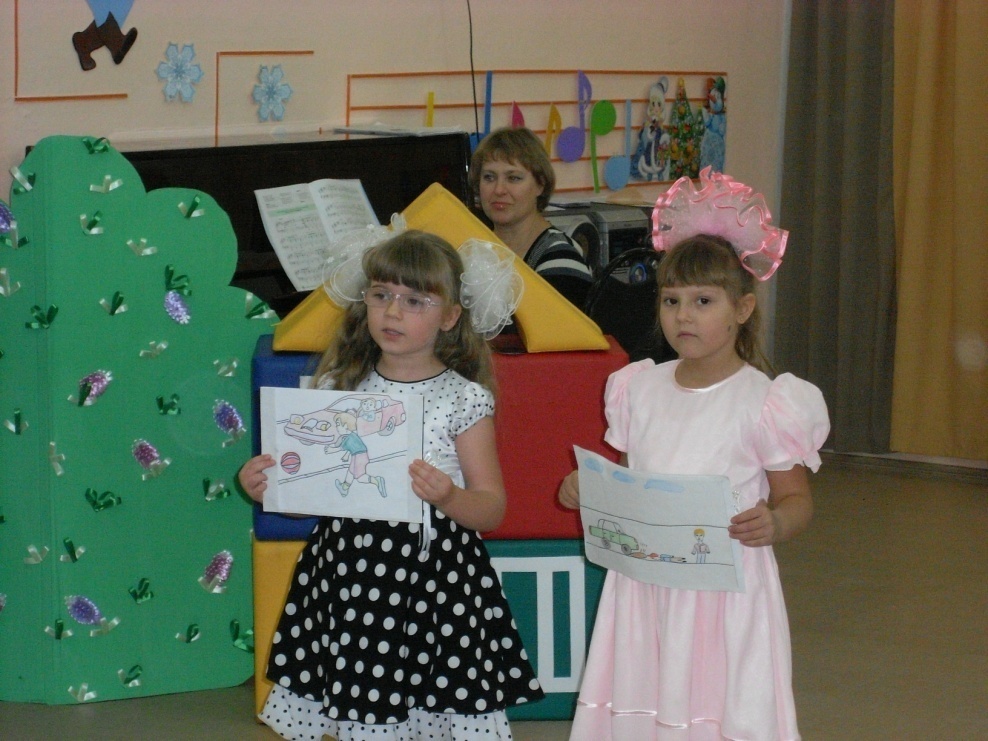 Совместные мероприятия детей общеразвивающих групп 
и групп компенсирующей направленности
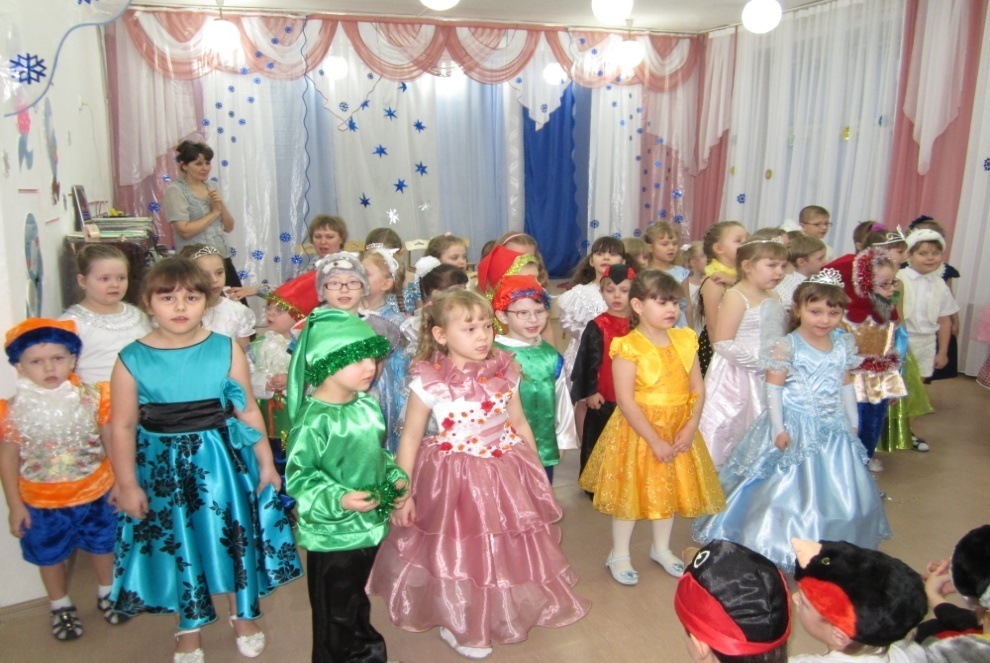 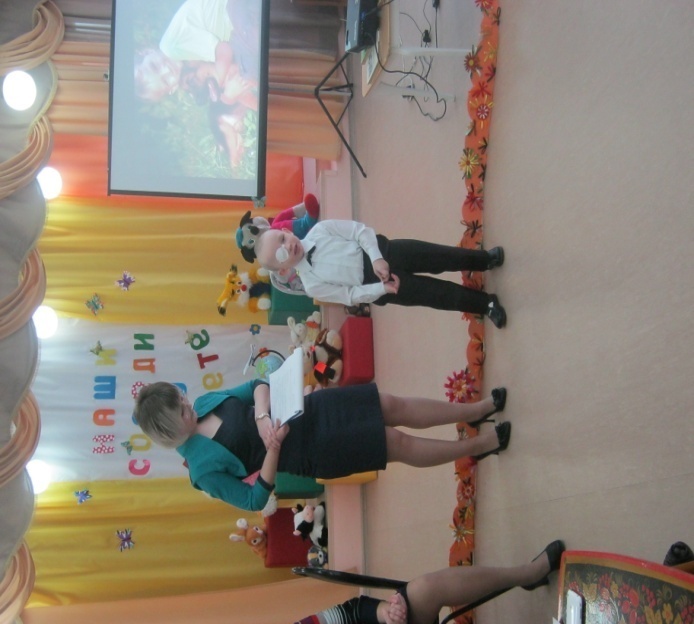 Медицинские работники
Работа с детьми с ОВЗ
Взаимодействие с педагогами
Медсестры - ортоптистки
ортоптическое  лечение
 плеоптическое  лечение (макулатестер, макулостиммулятор, поттернстимулятор, синоптофор ).
 стимуляция хуже видящего глаза путем оклюзии 
Медсестра
Скрининг –обследования антропометрических показателей
пропорциональности развития тела
Медсестры - ортоптистки
 рекомендации по зрительной нагрузке
 рекомендации по организации индивидуальной КРР с детьми с Н/З
Медсестра
 формирует списки детей по группам здоровья
 дает рекомендации по физической нагрузке детей
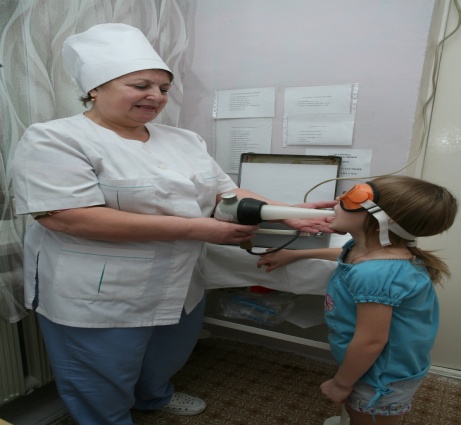 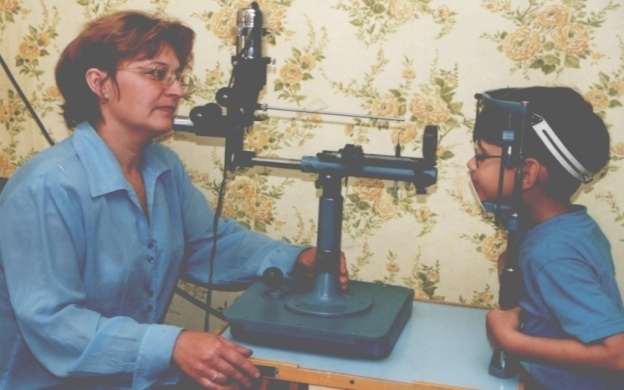 Рефлексивный этап Задача: проанализировать реализацию ИКРП, определить дальнейшее сопровождение ребенка  с ОВЗ
Результат: 
 100% детей с ОВЗ охвачены комплексным психолого - медико- педагогическим сопровождением; 
 у 100% детей с нарушением зрения наблюдается положительная динамика в развитии;
 улучшение и выздоровление зрения  за период с 2011-2013 г.г. составляет  92% выздоровление
Консультативно - просветительская работа специалистов ПМПк
Родители
Педагоги групп
индивидуальные консультации по результатам диагностики
 индивидуальные консультации в форме мастер-классов
 устные педагогические журналы «Советы специалистов»
 родительские собрания 
детско-родительский клуб «Речецветик» для детей младшего дошкольного возраста с тяжелыми нарушениями речи
семинары – практикумы
 индивидуальные консультации
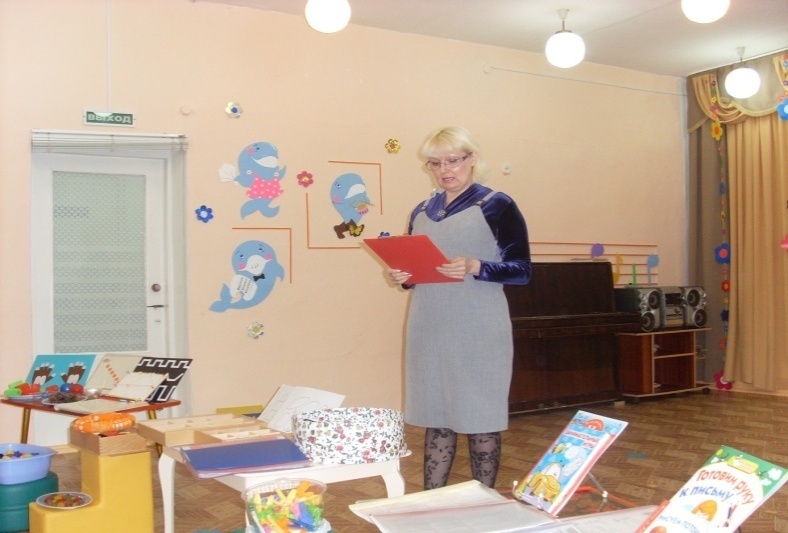 Результат: 100% педагогов применяют технологии Клюевой Н.М. «Корригирующая гимнастика для детей с нарушениями ОДА» и Титовой «Справа - слева» по формированию пространственных представлений, методику Ремизовой по развитию мелкой моторики и графомоторных функций, используют в педагогической деятельности упражнения по повышению остроты зрения и зрительного восприятия  по методическим рекомендациям Л.П. Плаксиной; организуя НОД по ЗКР, применяют специальные комплексы артикуляционных гимнастик, логоритмические игры и упражнения
 100% родителей включены в реализацию ИКРП
План управленческих действий по созданию специальных условий для организации психолого-педагогического сопровождения детей с ОВЗ